The GIFT Action Network: How we Work, How we Learn, How we Move Forward 


GIFT General Stewards’ Meeting
Cascais, Portugal - October 15-17, 2018 

Juan Pablo Guerrero 
@jpga63
@fiscaltrans
Overview
The GIFT: 🎁 Goals and History
Stakeholders and the GIFT deal 
Communication with stakeholders
Deliverables for stakeholders
Critical factors for a successful network
Lessons learned
2
The Global Initiative for Fiscal Transparency
A global action network formed in 2011 that facilitates dialogue between governments, civil society organizations, international financial and specialized institutions, private sector and other stakeholders to find and share solutions to challenges in fiscal transparency, participation and accountability:

Global norms harmonization: High-Level Principles; Principles of Public Participation
Peer-learning on fiscal openness (Open Government Partnership community)
Tools & technical collaboration: open fiscal data, fiscal portals, public participation guide
Research: case studies; impact; incentives; innovation
3
Fiscal Transparency (FT) + Public Participation (PP) lead to better fiscal and development outcomes
4
GIFT history by looking at PP in FT International Standards
2012: GIFT High-Level Principles on FTAP & UN General Assembly 
          acknowledgement
    12: IBP-OBS leads the way, with section on PP 
2014: IMF revision of Fiscal Transparency Code
2015: OECD Principles on Budgetary Governance
    15: Tax Adm Diagnostic Assessment Tool-TADAT 
    15: Open Contracting Partnership- OCP
    15: GIFT Principles on PP and Guide on practices
2016: Revised PEFA Indicator Program
    16: Extractive Industries Transparency Initiative- EITI
2017: New PP section in OBS-IBP
    17: OECD Budget Transparency Toolkit
    17: PEMPAL network engages systematically on topic
2018: IMF Fiscal Transparency Handbook
    18: IBP/GIFT PP pilots
5
GIFT Stewards - The 46 Champions
IBP, Fundar, ILDA, 
CBPP, INESC, Icefi,
ACIJ, Obs-Fiscal, Seknas
Funde, PSAM, Emerging M., NCDHR, Social Watch
Hewlett F.
            Omidyar
            Ford F.
            DfID
6
Network Stakeholders
GIFT Coordination Team
7
The GIFT deal
What´s in it for the Lead Stewards
Coordination mechanisms for shared goals, outreach to new actors & concret outcomes (IFIs)

Work together on initiatives and projects of joint interest that they could not do separately 

International Forum to lead FT and PP agendas and to share, promote and disseminte innovations (leadership, reputation)

Relationship with governments on a flexible non contractual / collaborative basis (IFIs)
8
GIFT 
What´s in it for Stewards and Partners?
Access to experience, practice & mechanisms  
Access to peer learning (challenge and encourage each other to work in a coordinated way)
Access to technical collaboration for specific tools and innovative initiatives 
Support & follow up for action implementation 
Practitioners dialogue: officials – civil society (suppliers of fiscal information talk to the users)
A say on FT & PP Global Standards & Norms
9
The 🎁 to stakeholders
Community of Practice 
(CSO, networks, academia, think tanks, donors, legislators, SAI) 

References to global norms and on FT & PP 
Research: evidence on impact of FT & PP 
Dissemination/Materials in friendly & executive formats for replication & implementation (data & FT portals, open fiscal data, budget information for citizens)
10
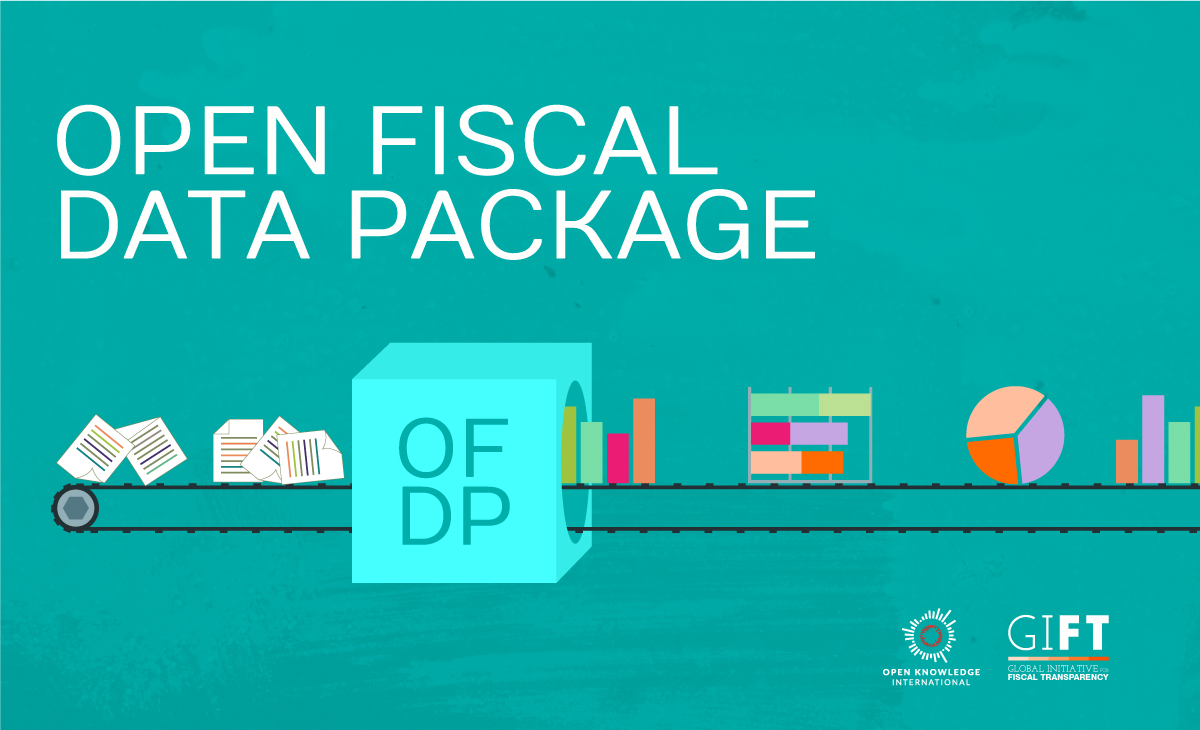 OFDP is a specification free, simple and available tool to publish 
budget data in open formats with visualization
www.fiscaltransparency.net/ofdp
[Speaker Notes: OFDP is a free data specification, simple, accesible and open, for publishing budget and spending data]
Fiscal Transparency Portals
A single entry point to make fiscal data more accessible to external parties – experts, CSOs, academics, journalists, the public

Use of technologies for information disclosure & proactive dissemination

Includes use of simple graphics, visualizations

GIFT fostered peer learning through study tours and direct collaboration between technical experts in finance ministries

Portals now in place in Brazil, Mexico, Indonesia, South Africa, Uruguay, Dominican Republic, El Salvador… and Nigeria
12
Developing a portal: GIFT emphasizes the importance of dialogue between supply/demand and consultation on content of information
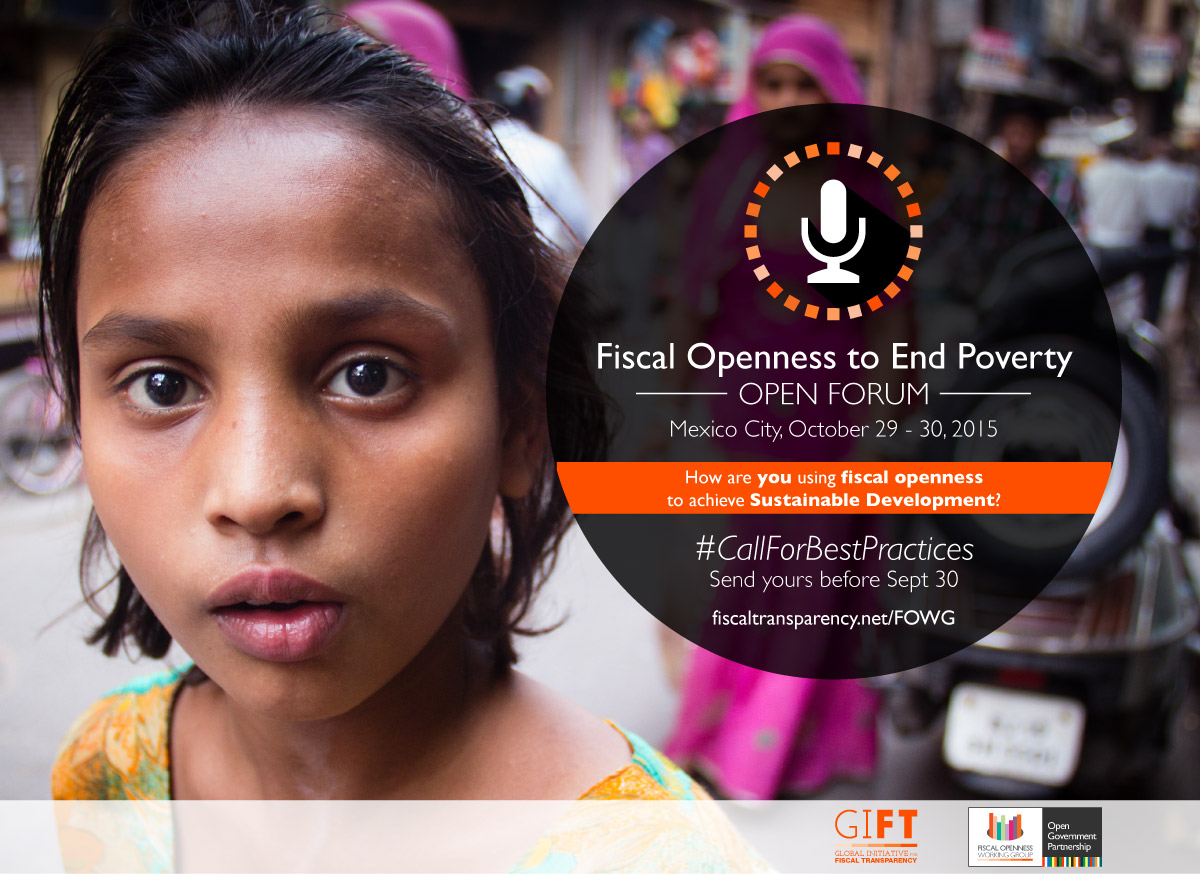 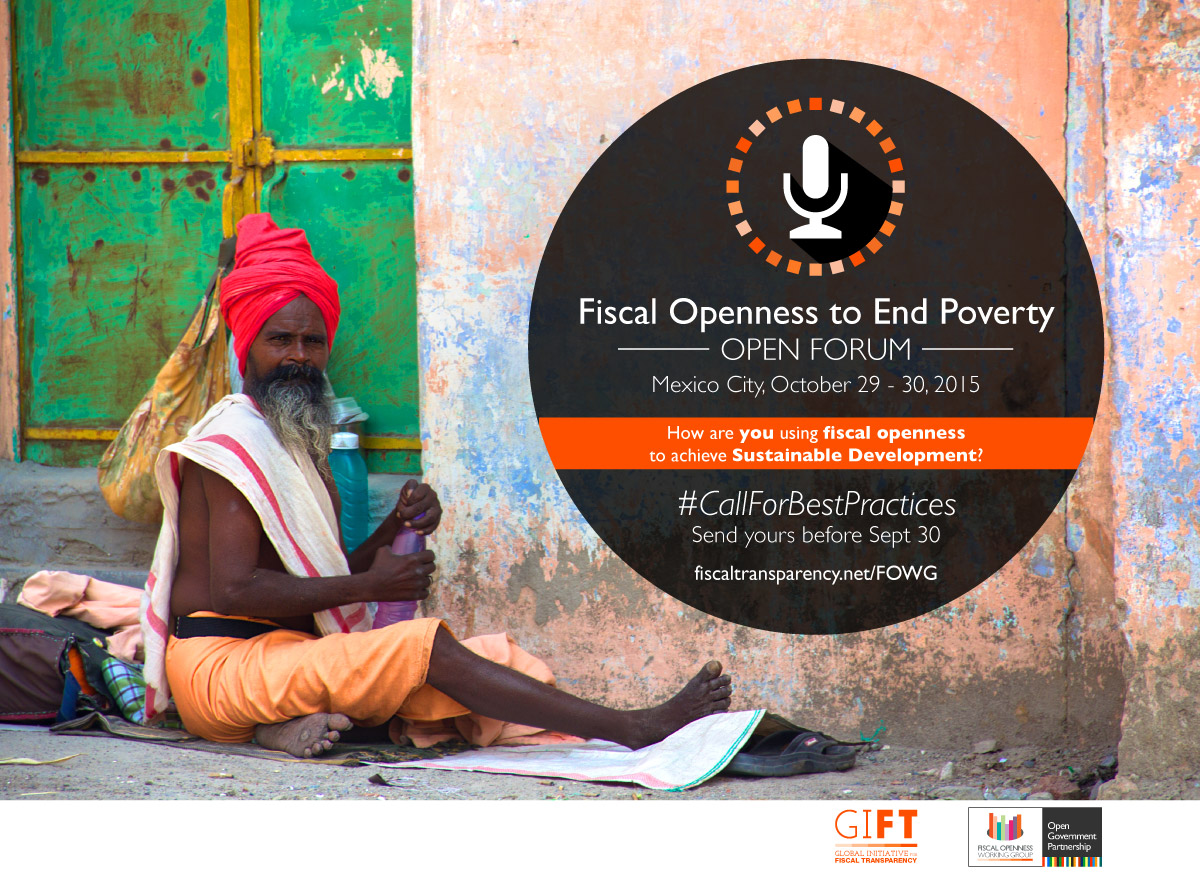 13
2. Tipos de stakeholders
Engagement with other Network, Initiatives & Stakeholders
OGP - Open Government Partnership

PEMPAL- Public Expenditure Management Peer Assisted Learning 

OECD - Senior Budget Officials

CABRI - Collaborative African Budget Reform Initiative

OLACEF – Latam SAI

Intosai - Advisory Board of the INTOSAI’s Professional Standards Committee
14
How we speak to each other: Stakeholders communication
Monthly Newsletter (www.fiscaltransparency.net/news/)

GIFT website (www.fiscaltransparency.net)

Social Network: Twitter, Facebook & Instagram

WhatsApp groups

Webinars

General Stewards Meeting 

Specialized peer learning workshops

Technical Collaboration in field visits
15
Products for stakeholders
High-Level Principles on FT, Participation & Accountability
Principles on PP in Fiscal Policies
Open Fiscal Data Package
Methodology on building/redesigning FT Portals
Research on evidence of impact of FT and incentives
Case Studies on Public Participation and IT 
Guide on principles and mechanisms of PP in fiscal policies 
Infographics 
Videos
Tutorials
16
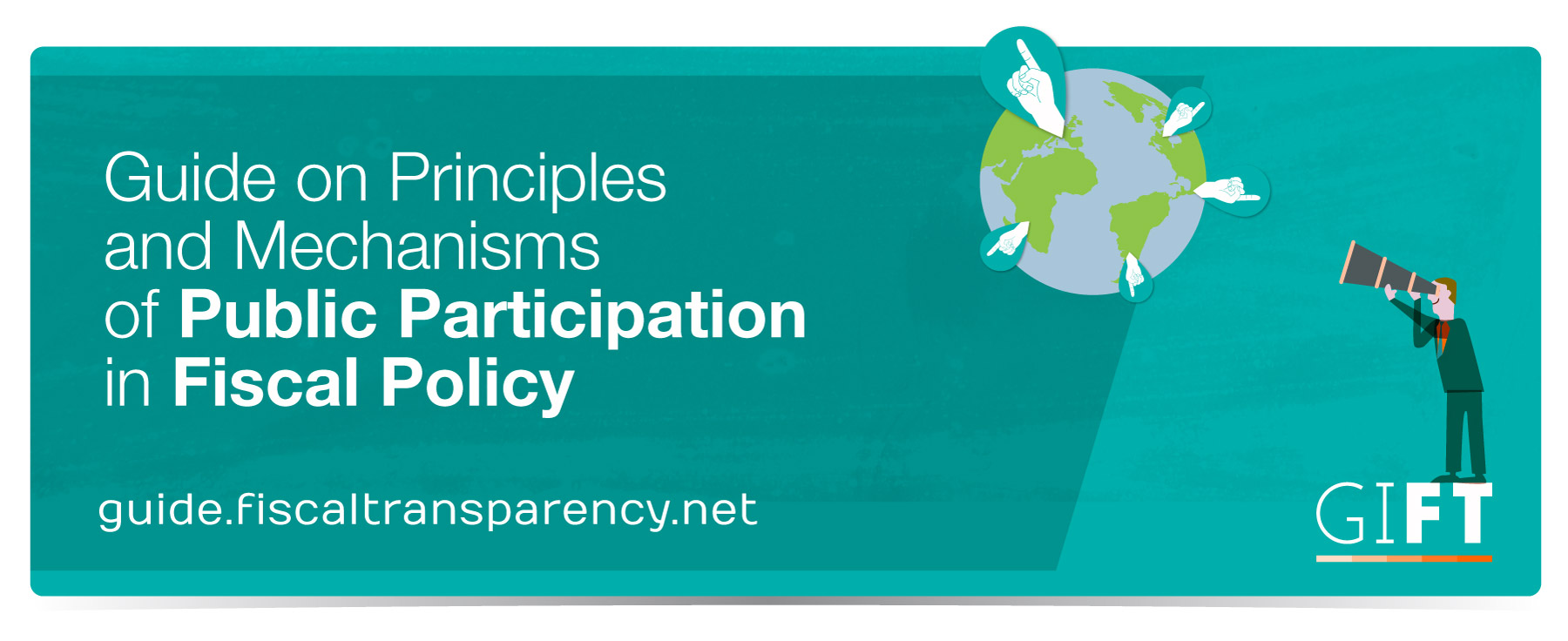 17
1. Critical Factors for Success
Trust, based on open dialogue among stewards and coordination team

Clarity on basic message, foundation of the way we work: sustainable improvements on FT & PP are based on dialogue between governments & CSO + stakeholder engagement

Flexibilty & adaptability: level of engagement of each member will depend on domestic context, political support, CSO engagement and political opportunities
18
2. Critical Factor for Success
Concrete achievements: FT portals in Uruguay, South Africa, Dominican Republic, El Salvador, Brazil, Mexico

Improvements in OBP scores + Open Data Barometer

Federal budget disclosed in open data in Mexico, linked to open contracts and extratives information

PP mechanisms in the Philippines, Mexico,  Slovenia & Guatemala

Inputs adaptable to stewards needs

GIFT as broker for productive dialogues between learners and experienced
19
Lessons learned
Crucial to understand timing, agendas and priorities of stakeholders

Context determines products, frames, formats & means

Maintain the space as a unique forum to discuss openly and in small groups common problems, strategic issues, organizational challenges, capacity weaknesses, dialogue failures

Important value of personal relations
20
Stay tuned!

     @fiscaltrans
     @fiscaltransparency
     @fiscaltransparency

www.fiscaltransparency.net
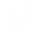 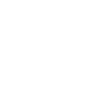 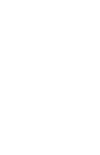